Bài 1: Trong các hình dưới đây hình nào là hình chữ nhật?
R
S
B
E
G
A
M
N
T
P
Q
H
U
D
I
C
Các hình chữ nhật là: MNPQ và RSTU
Bài 2 : Đo rồi cho biết độ dài các cạnh của mỗi hình chữ nhật sau:
A
B
M
N
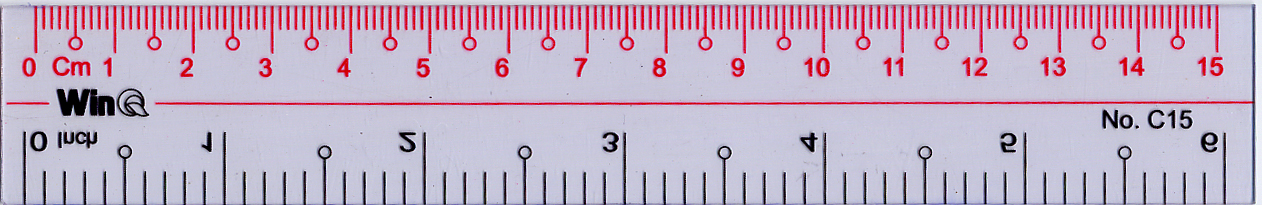 Q
P
D
C
4 cm
A
B
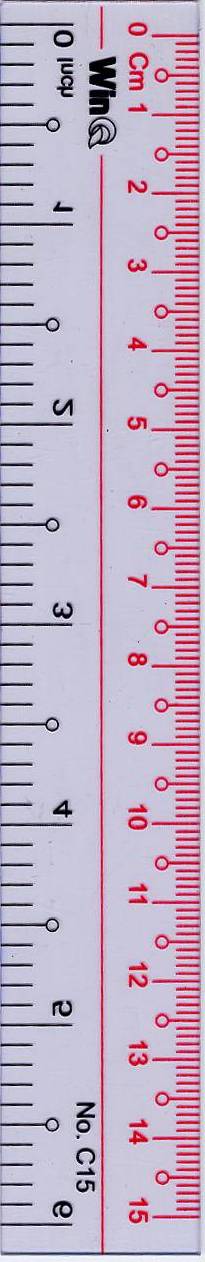 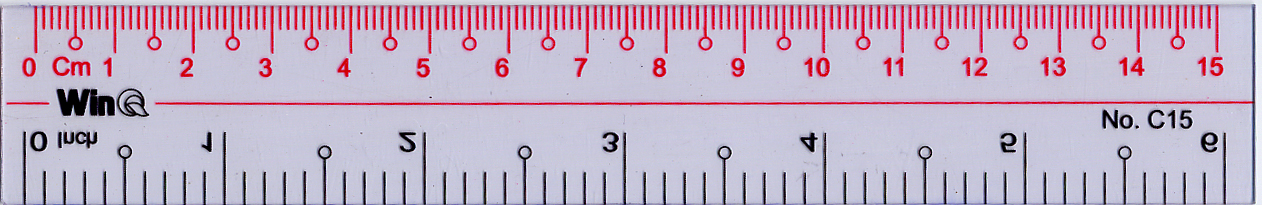 3cm
D
C
CD = AB = 4 cm
AD = BC = 3 cm
5 cm
N
M
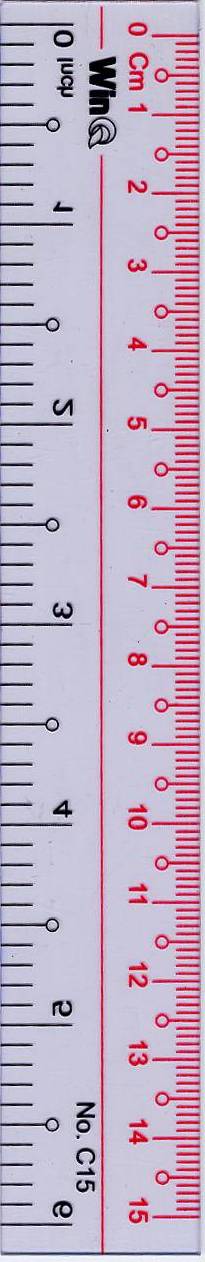 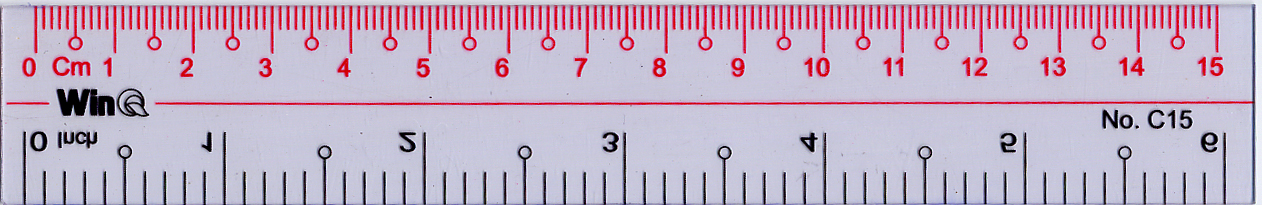 2 cm
Q
P
PQ = MN = 5 cm
MQ = NP = 2 cm
Bài 2 : Đo rồi cho biết độ dài các cạnh của mỗi hình chữ nhật sau:
4 cm
5 cm
A
B
M
N
2 cm
3 cm
Q
P
D
C
Bài 3: Tìm chiều dài, chiều rộng của mỗi hình chữ nhật có trong hình vẽ bên (DC= 4cm, BN=1cm, NC= 2cm).
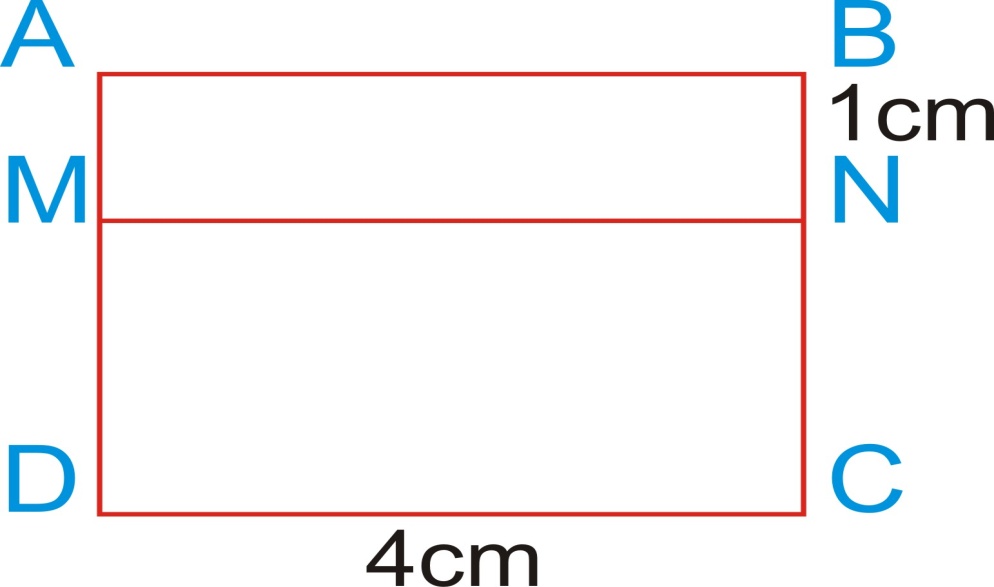 2cm
Bài 3: Tìm chiều dài, chiều rộng của mỗi hình chữ nhật có trong hình vẽ bên (DC= 4cm, BN=1cm, NC= 2cm).
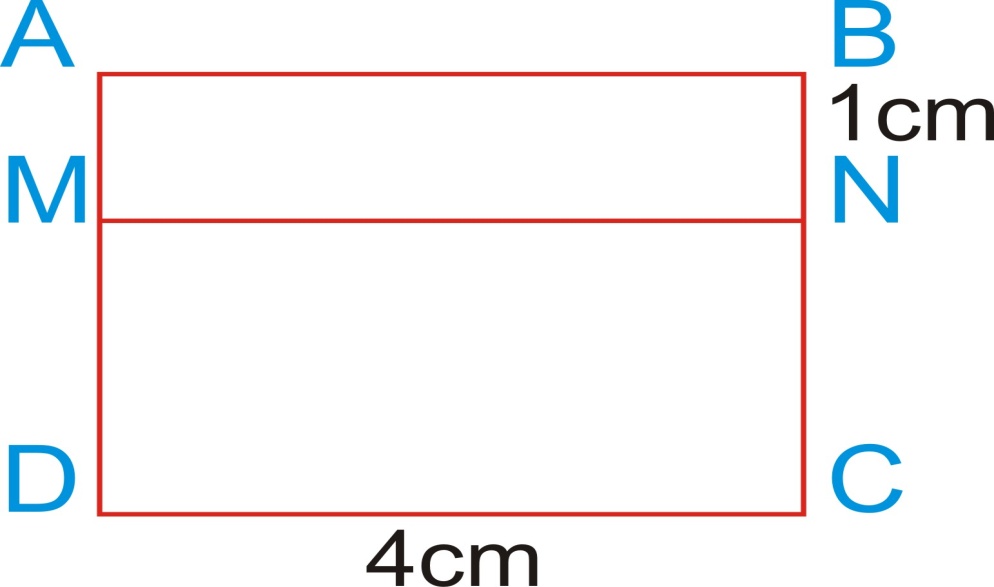 2cm
Hình chữ nhật MNCD có:
MN = DC = 4cm
Chiều dài:……………………
Chiều rộng:…………………..
MD = NC = 2cm
Hình chữ nhật ABNM có:
AB = MN = 4cm
Chiều dài:……………………
Chiều rộng:…………………..
AM = BN = 1cm
Hình chữ nhật ABCD có:
AB = DC = 4cm
Chiều dài:……………………
AD = BC = 3cm (1cm + 2cm)
Chiều rộng:…………………..
Bài 4.  Kẻ thêm một đoạn thẳng để được hình chữ nhật
b)
a)